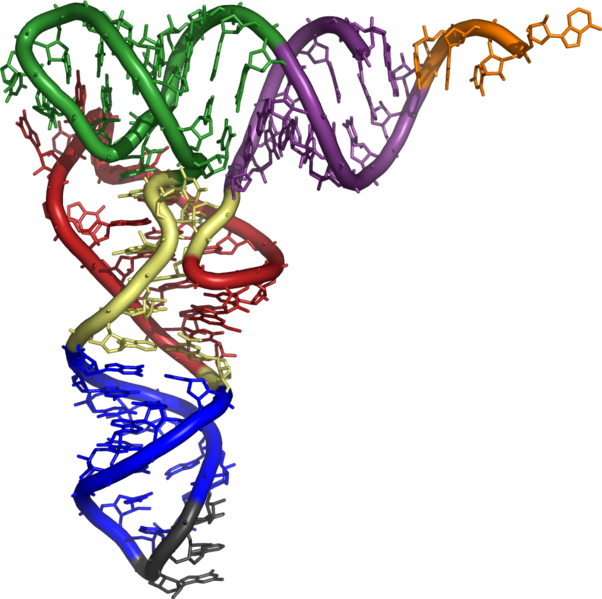 Творческий проект по биологии на тему: "Гормоны"
Работу подготовили:Ученицы10 класса
Овчарова Виктория, Жупикова Виктория, Калачева Анастасия, Скрипник Виктория
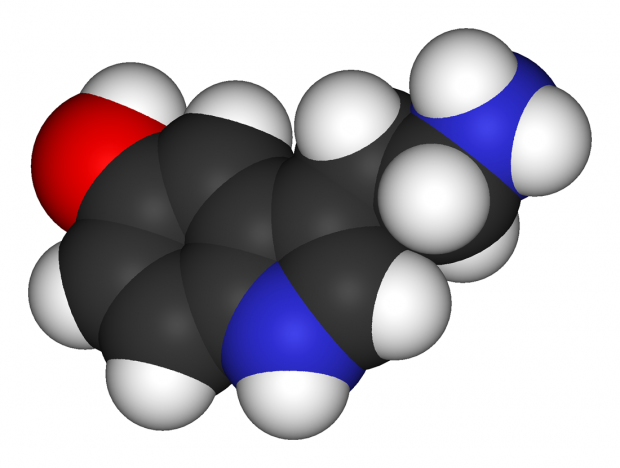 Гормо́ны — биологически активные вещества органической природы, вырабатывающиеся в специализированных клетках желёз внутренней секреции, поступающие в кровь и оказывающие регулирующее влияние на обмен веществ и физиологические функции. Гормоны служат гуморальными (переносимыми с кровью) регуляторами определённых процессов в различных органах и системах.
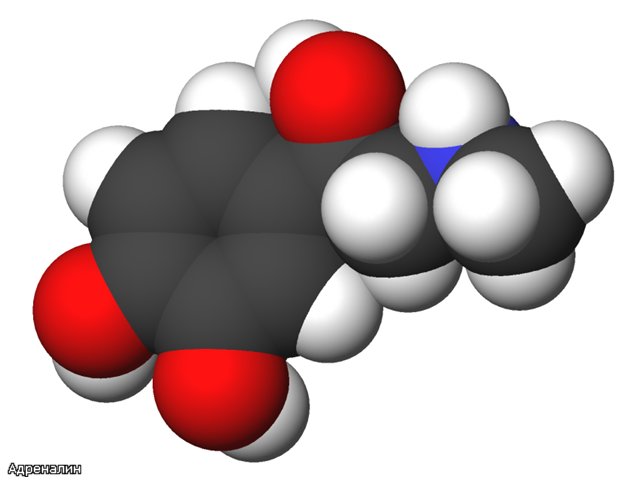 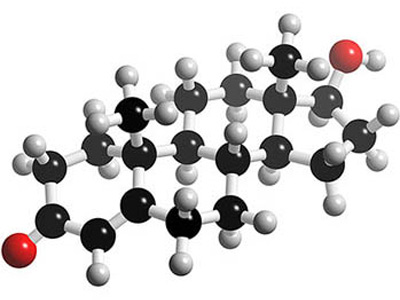 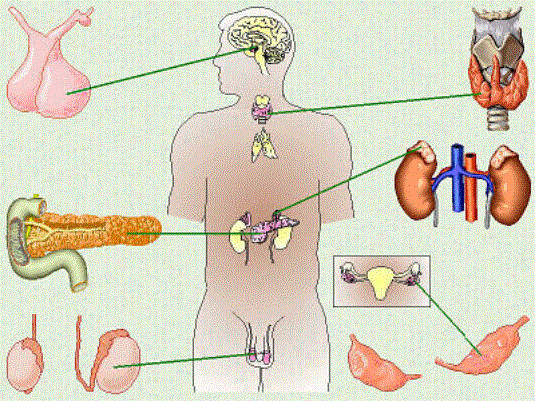 гипоталамус+гипофиз
щитовидная железа
надпочечник
поджелудочная железа
яички мужчины
яичник женщины
Свойства гормонов
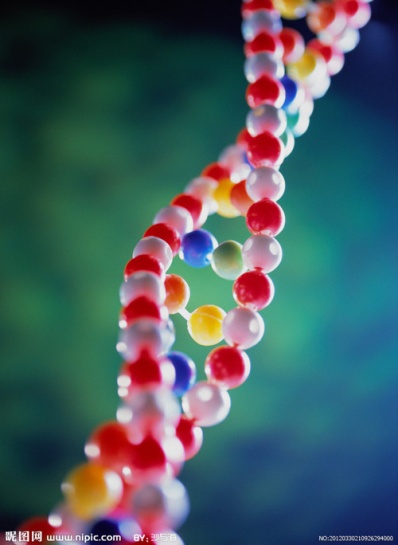 Стимулируют или ингибируют рост
Влияют на настроение
Стимулируют или ингибируют апоптоз
Стимулируют или ингибируют иммунную систему
Регулируют метаболизм
Подготавливают организм к спариванию, борьбе, бегу и другим активным действиям
Подготавливают организм к следующему жизненному периоду — половому созреванию, родам и к менопаузе
Контролируют репродуктивный цикл
Вызывают чувство голода и насыщения
Вызывают половое влечение
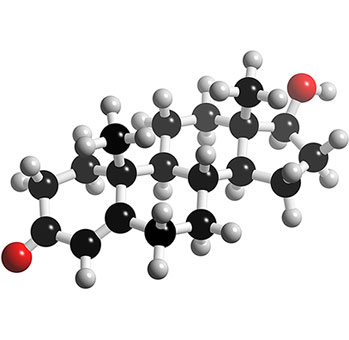 Гормоны передают информацию от одного органа в другой, связывают один орган с другим. Это позволяет достичь баланса в работе всего организма.
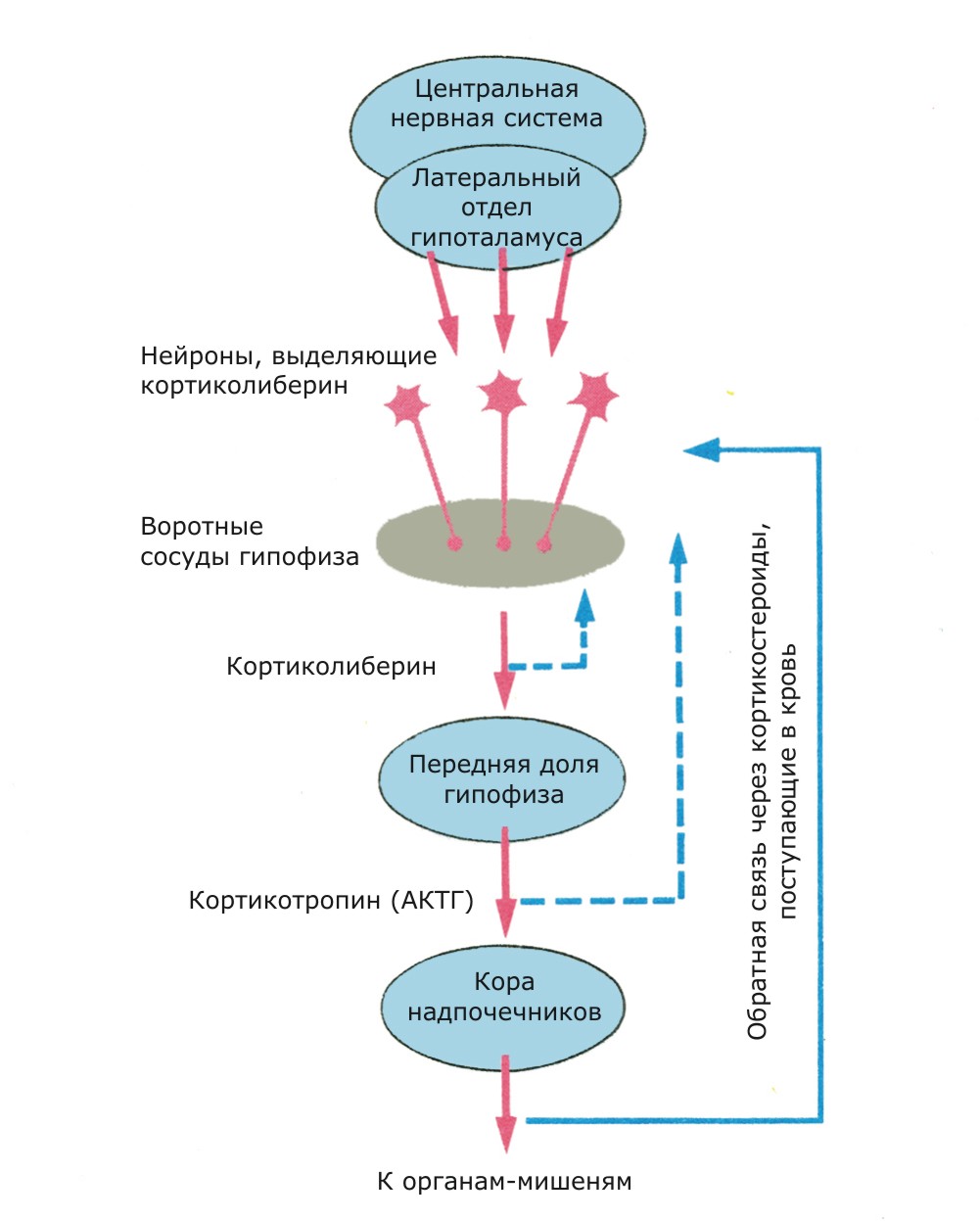 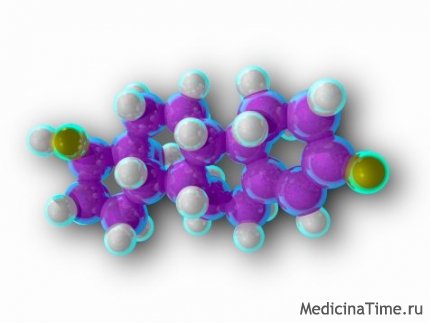 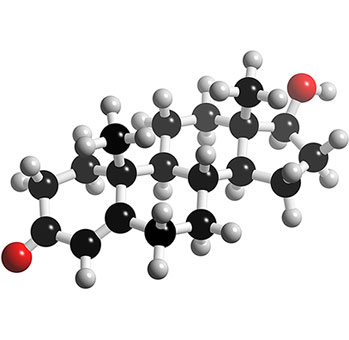 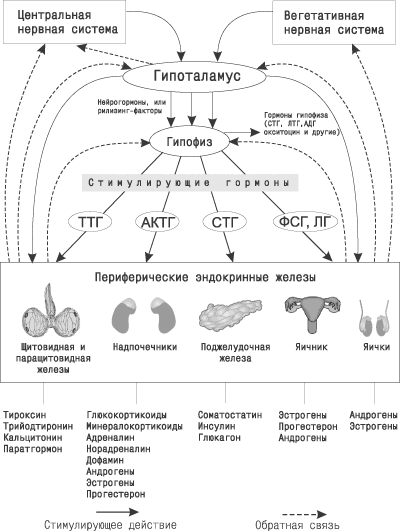 Гипоталамус – высший центр эндокринной системы.
Он контролирует и объединяет эндокринные механизмы регуляции с нервными, являясь также мозговым центром вегетативной нервной системы. В гипоталамусе находятся нейроны, способные вырабатывать особые вещества – нейрогормоны, регулирующие выделение гормонов другими эндокринными железами. Центральным органом эндокринной системы является также гипофиз. Остальные эндокринные железы относят к периферическим органам эндокринной системы.
Как видно из рисунка , в ответ на информацию, поступающую от центральной и вегетативной нервной системы, гипоталамус выделяет специальные вещества – нейрогормоны, которые “дают команду” гипофизу ускорить или замедлить выработку стимулирующих гормонов.
Гормоны гипофиза
Гормон роста (Соматотропин)
Адренокортикотропный гормон (Кортикотропин)
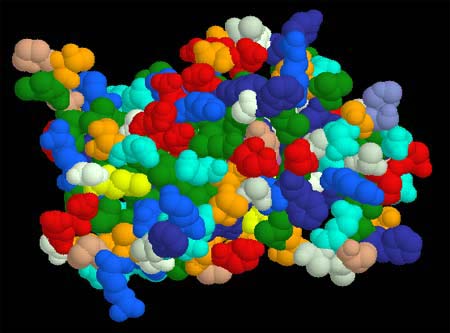 Пролактин
Тиреотропин
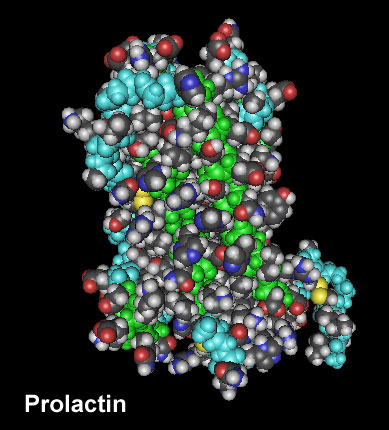 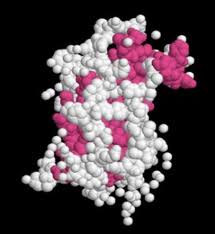 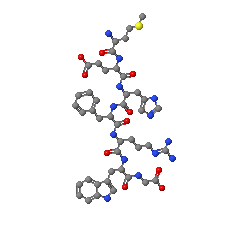 Управляет процессами роста и развития; стимулирует синтез белков
Вызывает и поддерживает выработку молока в молочных железах
Стимулирует выработку и секрецию гормонов щитовидной железы
Управляет секрецией гормонов коры надпочечников
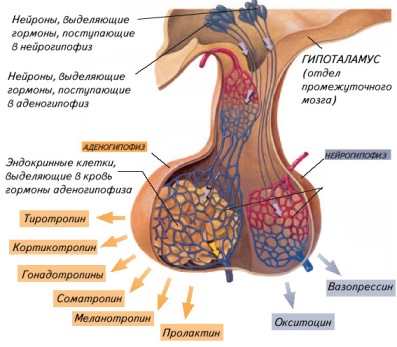 Гиперфункция  гормонов гипофиза
Гипофункция гормонов гипофиза
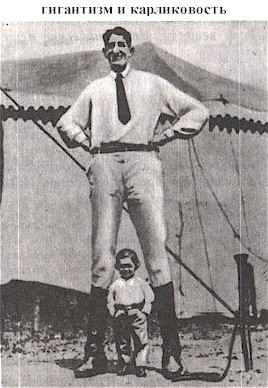 Гигантизм
Карликовость
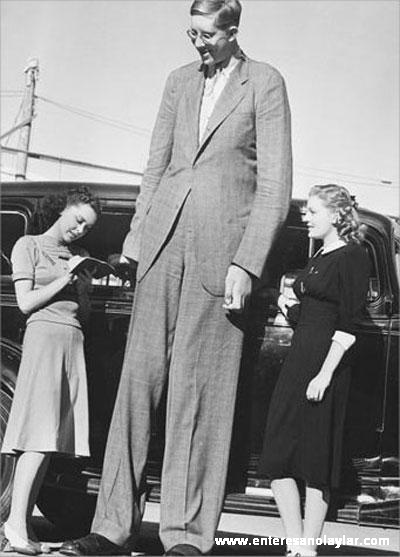 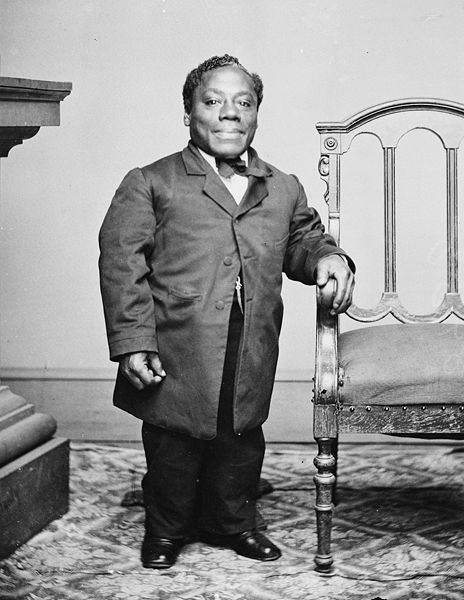 Гормоны Эпифиза
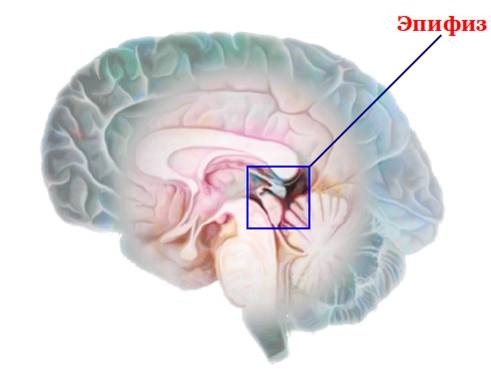 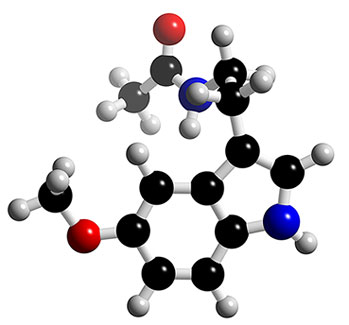 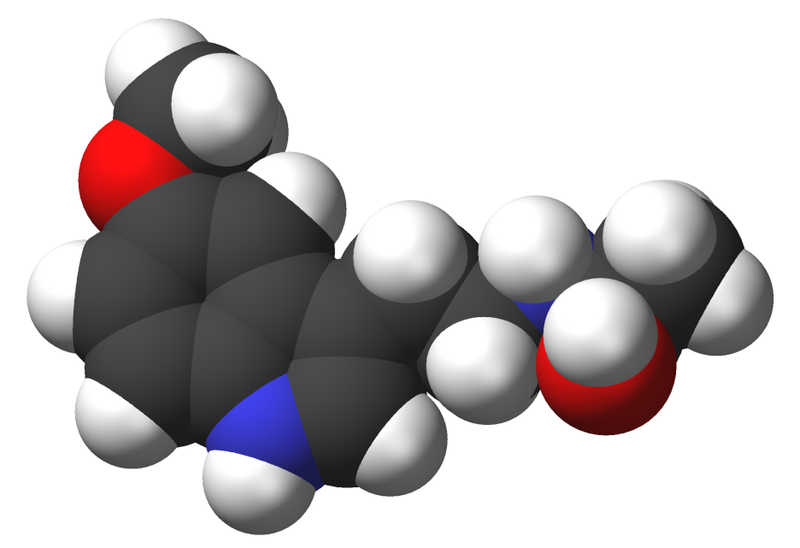 Мелатонин
Регулирует цикл сна,ритмы тела, увеличивает аппетит,способствует отложению жиров.
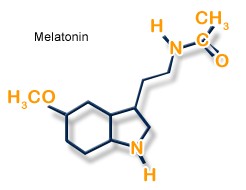 Гиперфункция 
 гормонов эпифиза
Гипофункция гормонов
 эпифиза
Позднее половое созревание
Раннее половое созревание
           Гигантизм
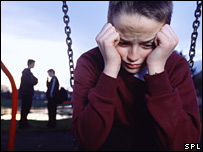 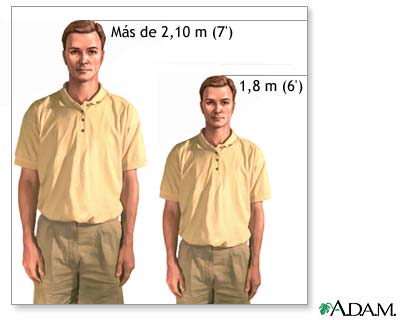 Гормоны щитовидной железы
Тироксин
Трийодтиронин
Тирокальцитонин
Ускоряет обмен веществ в организме, повышает возбудимость центральной нервной системы
Во многом аналогичен тироксину
Регулирует обмен кальция в организме, снижает количество кальция в крови и увеличивает в костной ткани
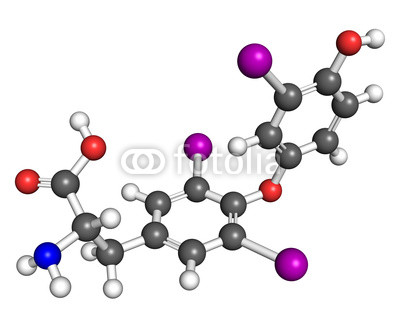 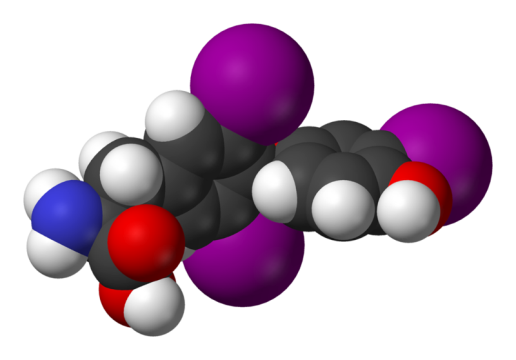 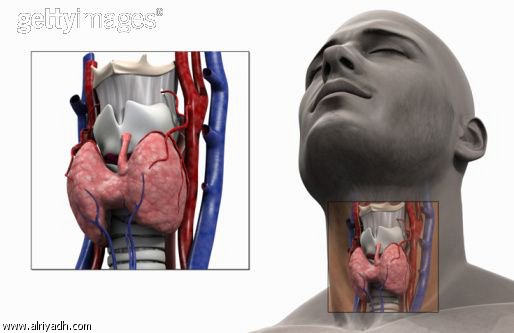 Гиперфункция 
 гормонов щитовидной железы
Гипофункция
гормонов щитовидной железы
Базедова болезнь 
Усиленный обмен веществ
Микседема
В молодом возрасте карликовость и кретинизм
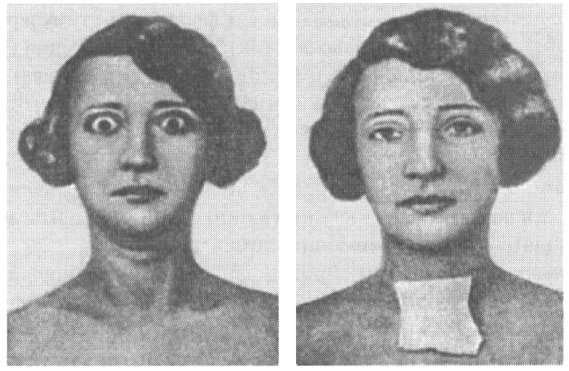 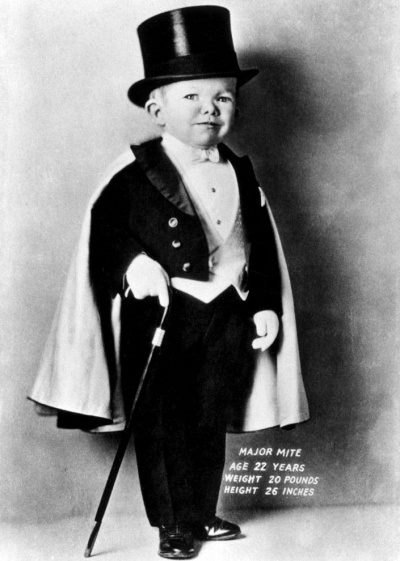 Гормоны надпочечников
Адреналин
Кортизол
Глюкокортикоиды
У человека повышается сахар в крови для работы мышц, учащается дыхание, повышается тонус кровеносных сосудов. Таким образом, человек находится на максимуме физических и психических способностей.
Запускает иммунные механизмы защиты и защищает от стресса (активизируется деятельность сердечной мышцы, улучшается работа мозга.
Антистрессовое и противошоковое действие,влияние на обмен веществ,взаимоотношения с другими гормонами, иммунорегулирующее действие,антиаллергическое действие.
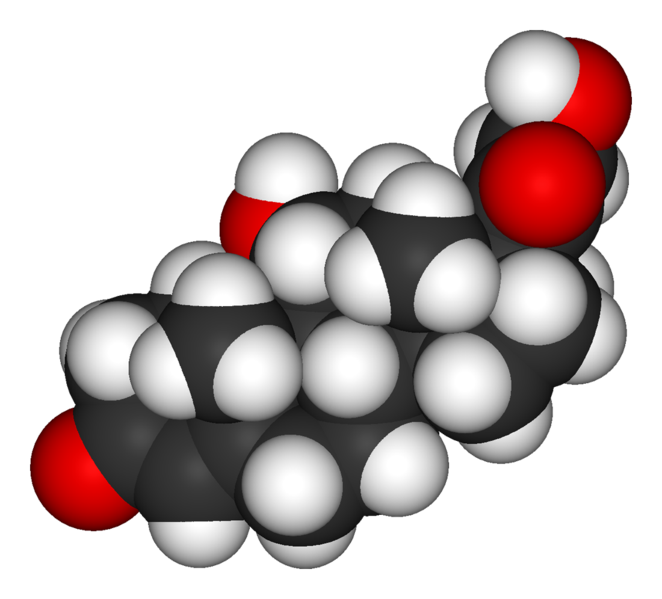 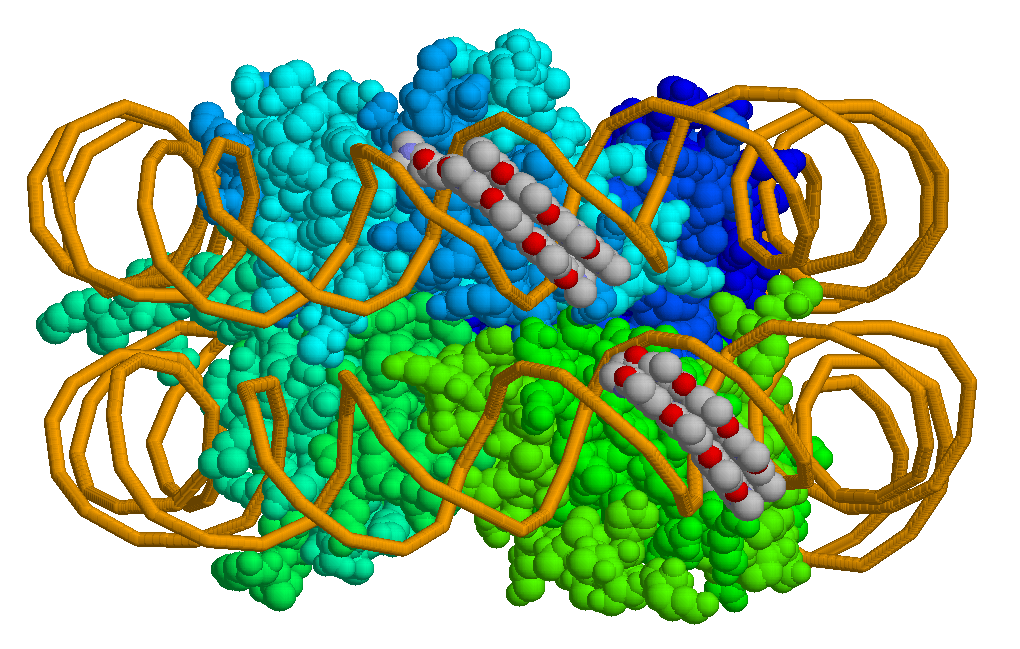 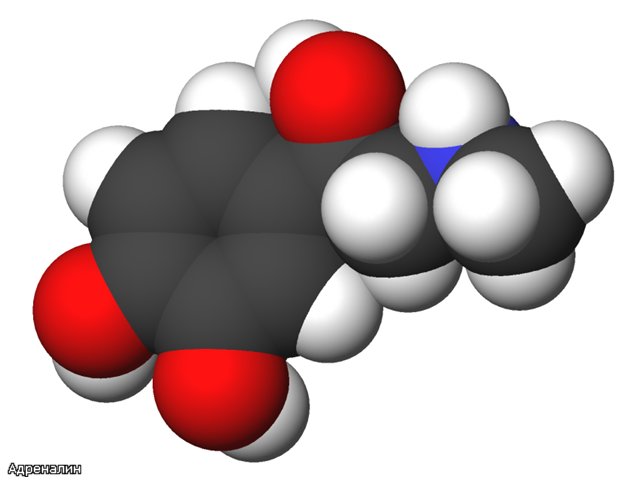 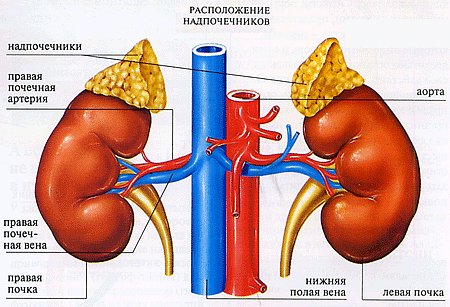 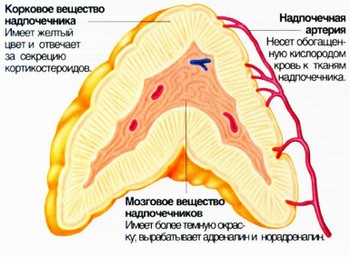 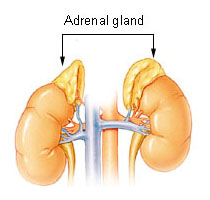 Гипофункция
гормонов надпочечников
Гиперфункция 
 гормонов надпочечников
Возбудимость 
нарушения работы сердечнососудистой системы
Бронзовая болезнь похудения кожа приобретает бронзовый цвет
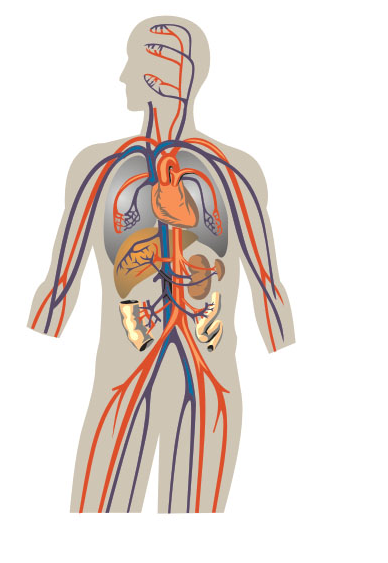 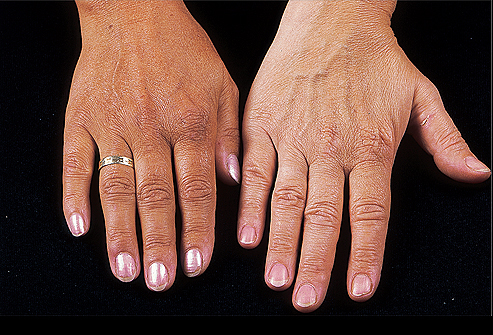 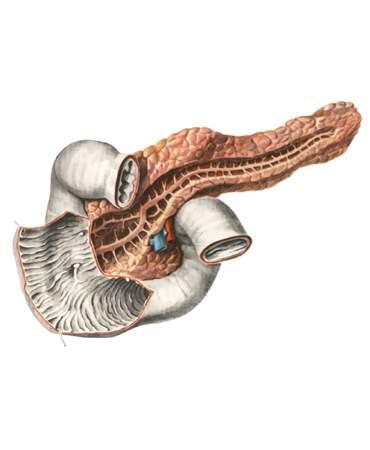 Гормоны поджелудочной железы
Глюкагон
Инсулин
Понижает сахар в крови (продвигает глюкозу внутрь клетки, где она будет использоваться как «горючее» для мышц или храниться в жировых клетках).
Повышает содержание глюкозы в крови (способствует глюконеогенезу - расщеплению гликогена и освобождению глюкозы из печени).
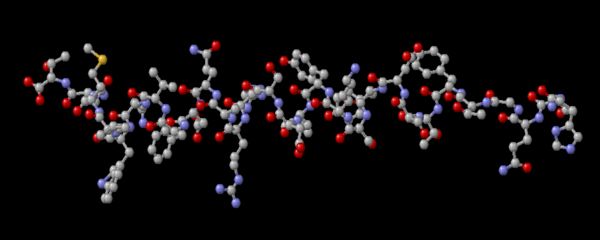 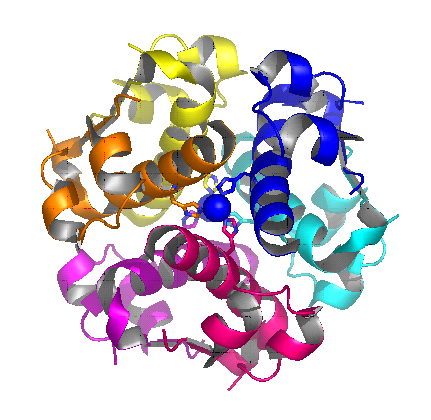 Гипофункция
гормонов поджелудочной железы
Гиперфункция 
 гормонов поджелудочной железы
Сахарный диабет 
 появляется сахар в моче
Шок судороги 
падение уровня глюкозы в крови
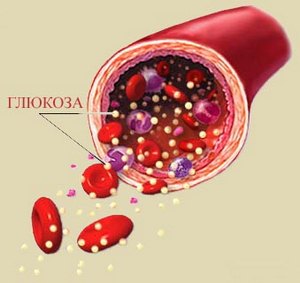 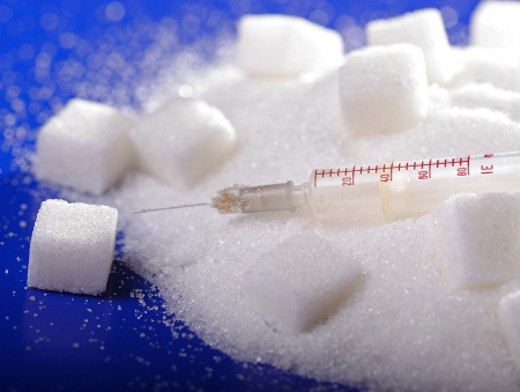 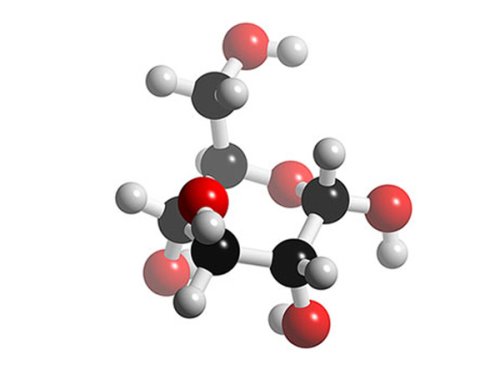 Половые гормоны (мужские и женские)
Эстрогены
Андрогены
Прогестерон
Мужские половые гормоны. Именно этот гормон отвечает за развитие мужских первичных и вторичных половых признаков. Кроме того, усиливает синтез белка, что приводит к ускорению процессов роста, физического развития, увеличению мышечной массы.
Отвечают за женские вторичные половые признаки, менструальный цикл и беременность,  кроме того, эстрогены вызывают прилив сил, поднимают настроение, придают радостный блеск глазам, разглаживают кожу.
Способствует вынашиванию плода, повышает аппетит,
в больших количествах оказывает успокоительный и обезболивающий эффект.
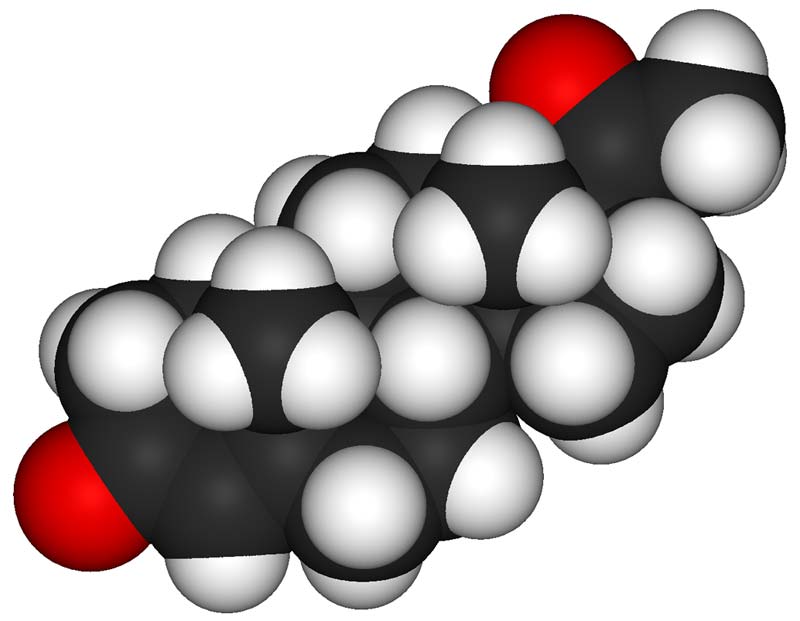 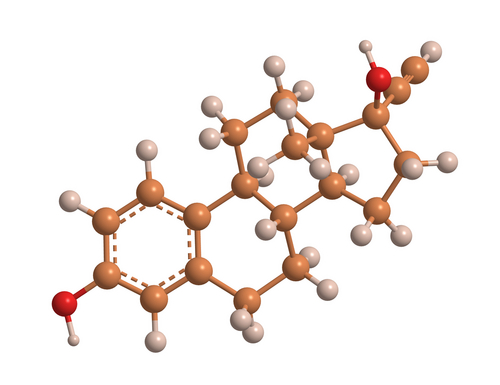 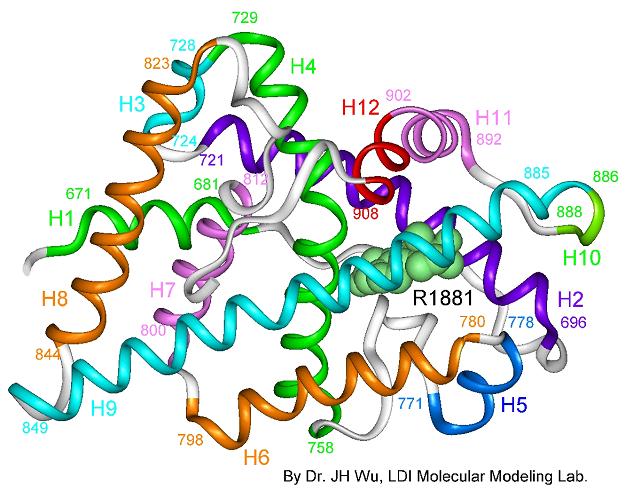 Гипофункция
половых гормонов
Гиперфункция 
половых гормонов
Быстрое половое развитие
Позднее половое созревание
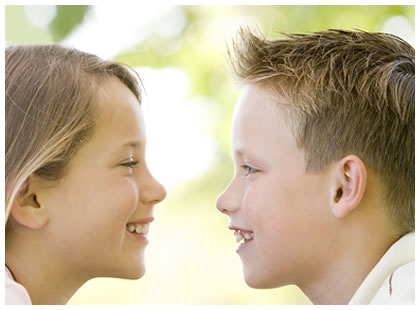 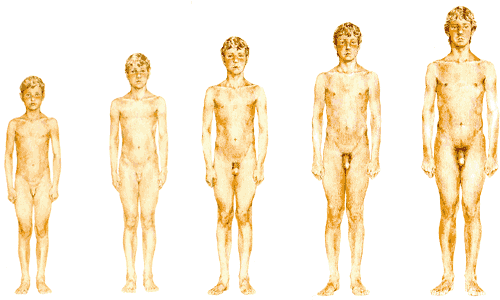 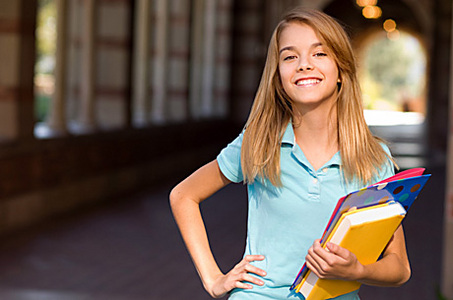 Гормон Тимуса 
(эндокринная железа, играющая важную роль в формировании иммунитета)
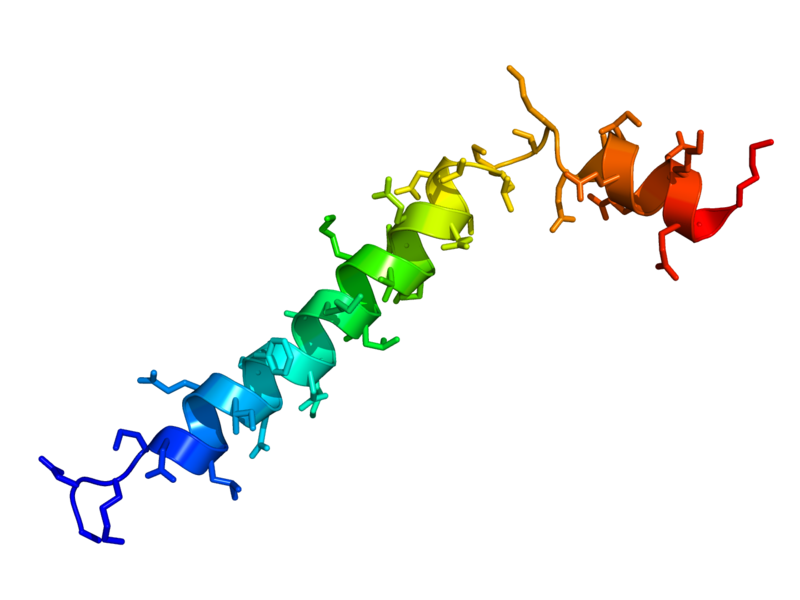 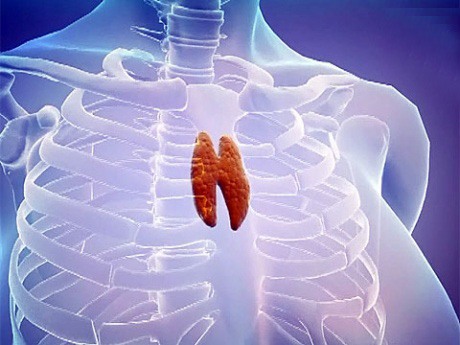 Тимозин
Регулирует рост скелета, участвует в управлении иммунными реакциями в течении первых 10-15 лет жизни.
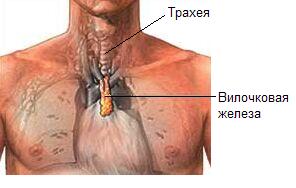 Гиперфункция 
 гормонов тимуса
Гипофункция
гормонов тимуса
Нарушение работы иммунной системы повышения синтеза лейкоцитов
Снижение имунитета 
раннее половое созревание
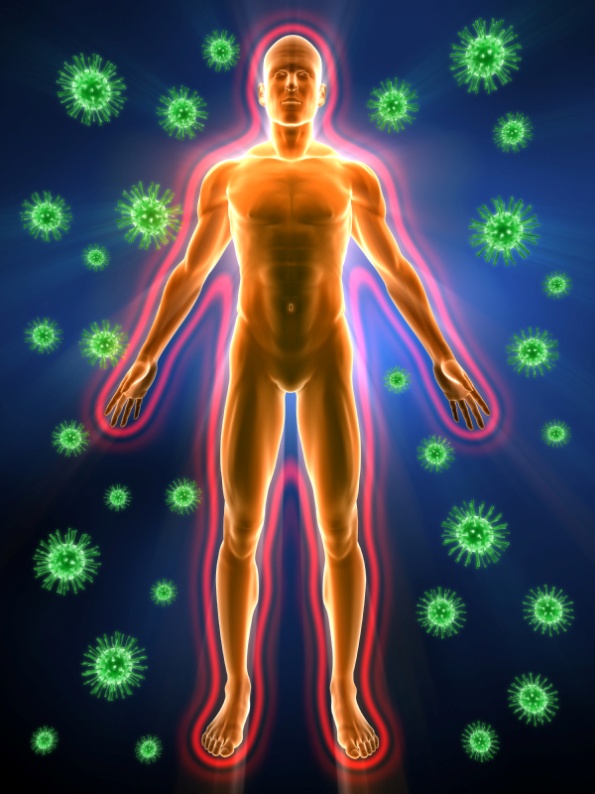 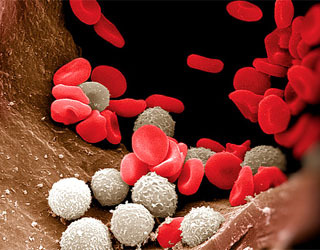 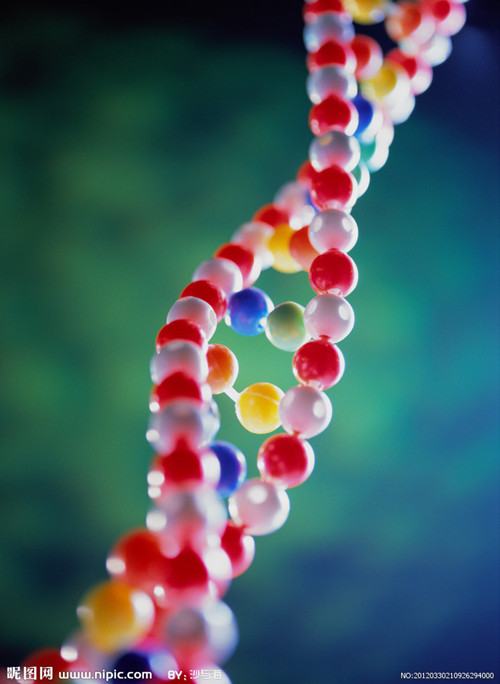 Трудно переоценить роль гормонов. Их работу можно сравнить с игрой оркестра, когда любой сбой или фальшивая нота нарушают гармонию. Берегите себя и следите за своим здоровьем!